CS 4501:Introduction to Computer VisionVisualizing CNNs, Style Transfer,Image Inpainting
Connelly Barnes
Some content inspired by Fei-Fei Li / Andrej Karpathy / Justin Johnson
Outline
Visualizing CNNs
Visualizing the whole classifier
Visualizing certain layers
Style transfer
Image inpainting
Neural Networks Criticism?
Criticism: Neural networks are not human-interpretable
We learn a highly nonlinear function, with many fully connected and convolutional layers: this could be pretty opaque to a human.
Visualizing CNNs [Simonyan et al. 2014]
Assume we have a classifier.
For each class, generate an image that is representative of that class.
Solve for image I that maximizes above loss. How could we do that?
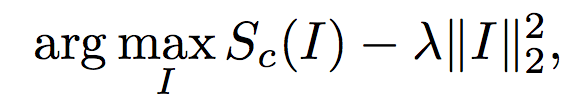 Visualizing CNNs [Simonyan et al. 2014]
Google DeepDream
Website
Video
Visualizing CNNs [Simonyan et al. 2014]
Which pixels are important for recognizing a given image?
For a given class c and image I, can take gradient of score Sc with respect to I:
Visualize w after taking the maximum across the 3 color channels.
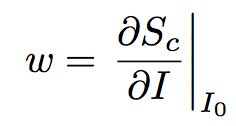 Visualizing CNNs [Simonyan et al. 2014]
Visualizing CNNs [Girshick et al. 2014]
Retrieve images (in ranked order) that best activate a given neuron.
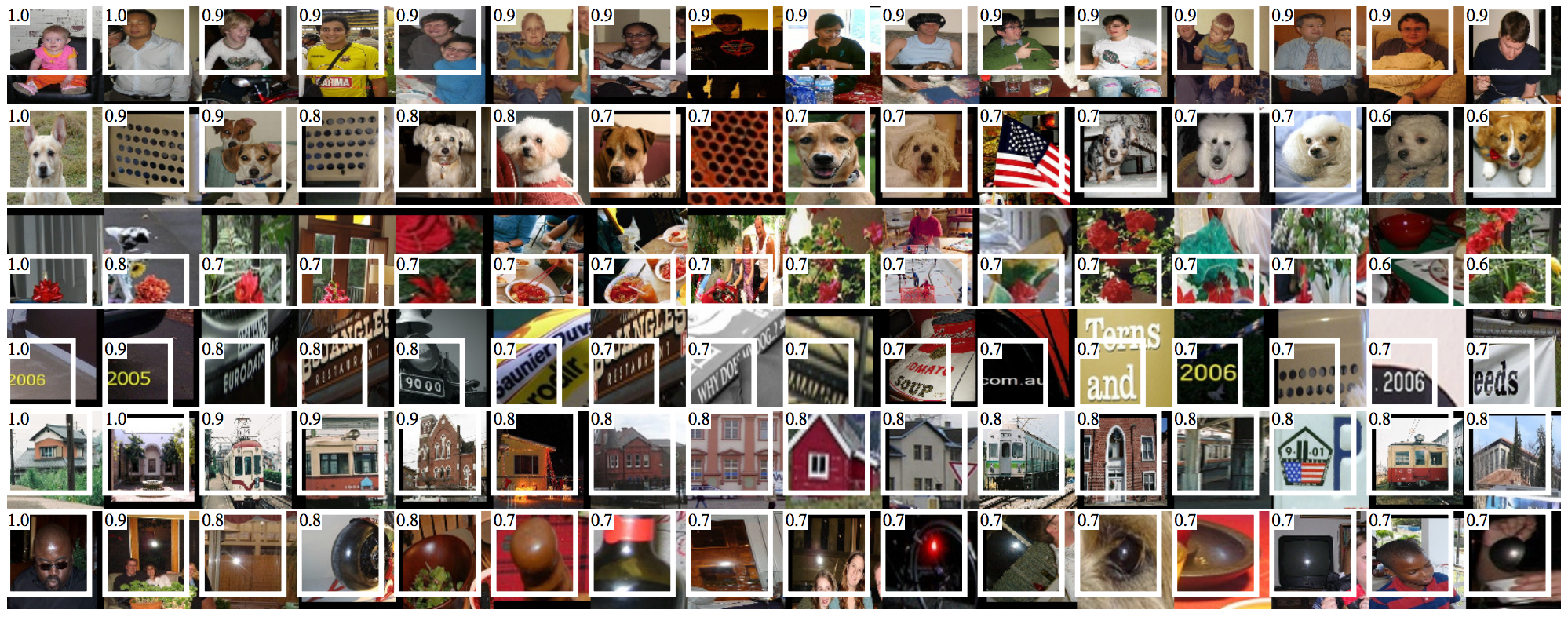 Images maximizing activations of 5th pooling layer of AlexNet.
Outline
Visualizing CNNs
Visualizing the whole classifier
Visualizing certain layers
Style transfer
Image inpainting
Visualizing Certain Layers [Zeiler and Fergus 2013]
Want to be able to invert a given convolution layer.
Use “deconvnets,” approximately inverts a layer.
Visualizing Certain Layers [Zeiler and Fergus 2013]
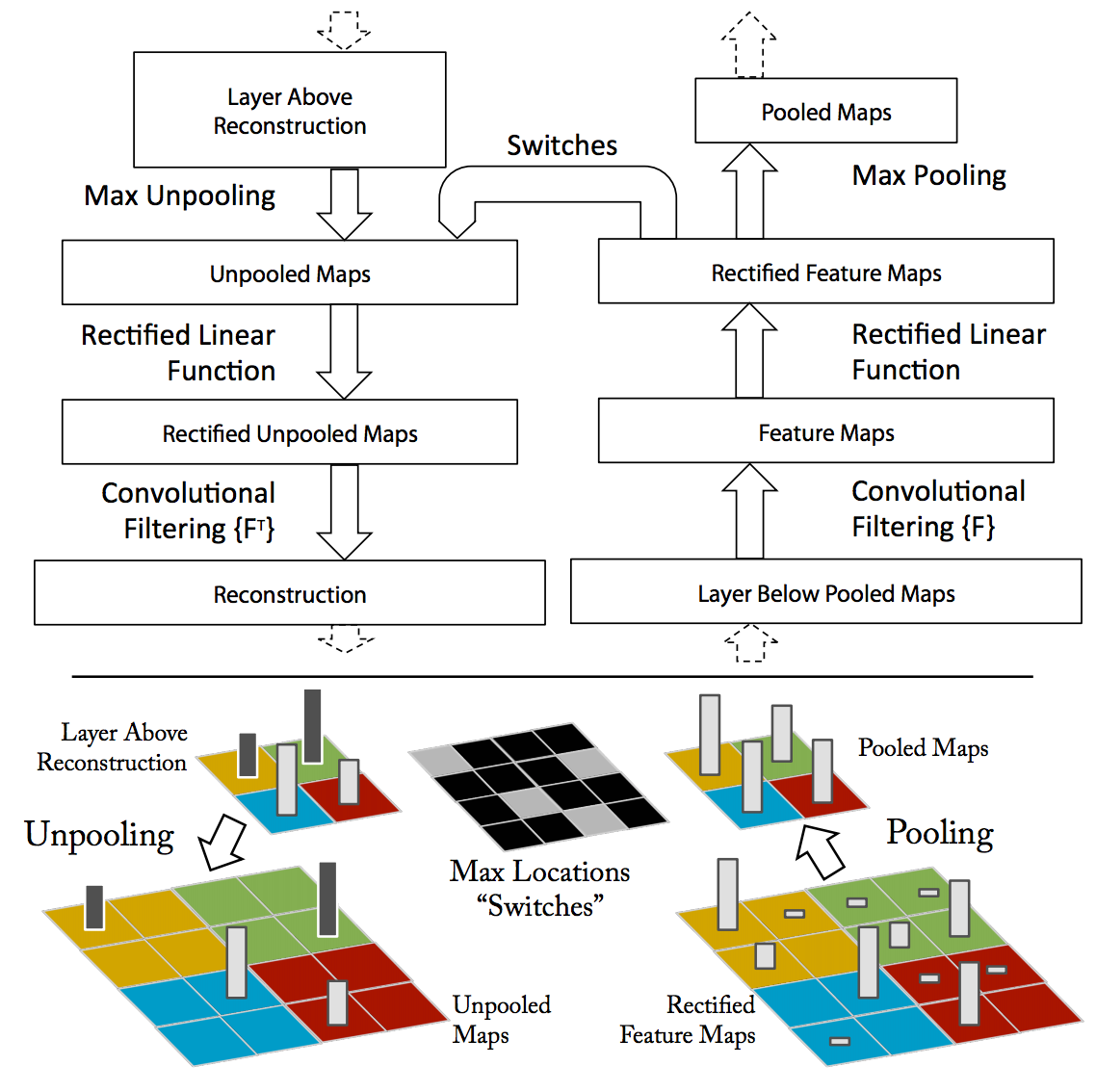 Visualizing Certain Layers [Zeiler and Fergus 2013]
Feed a given input image through the ConvNet.
To visualize a given activation, set all other activations to zero, repeatedly deconv until we reach image pixel space.
Visualizing Certain Layers [Zeiler and Fergus 2013]
Feed a given input image through the ConvNet.
To visualize a given activation, set all other activations to zero, repeatedly deconv until we reach image pixel space.
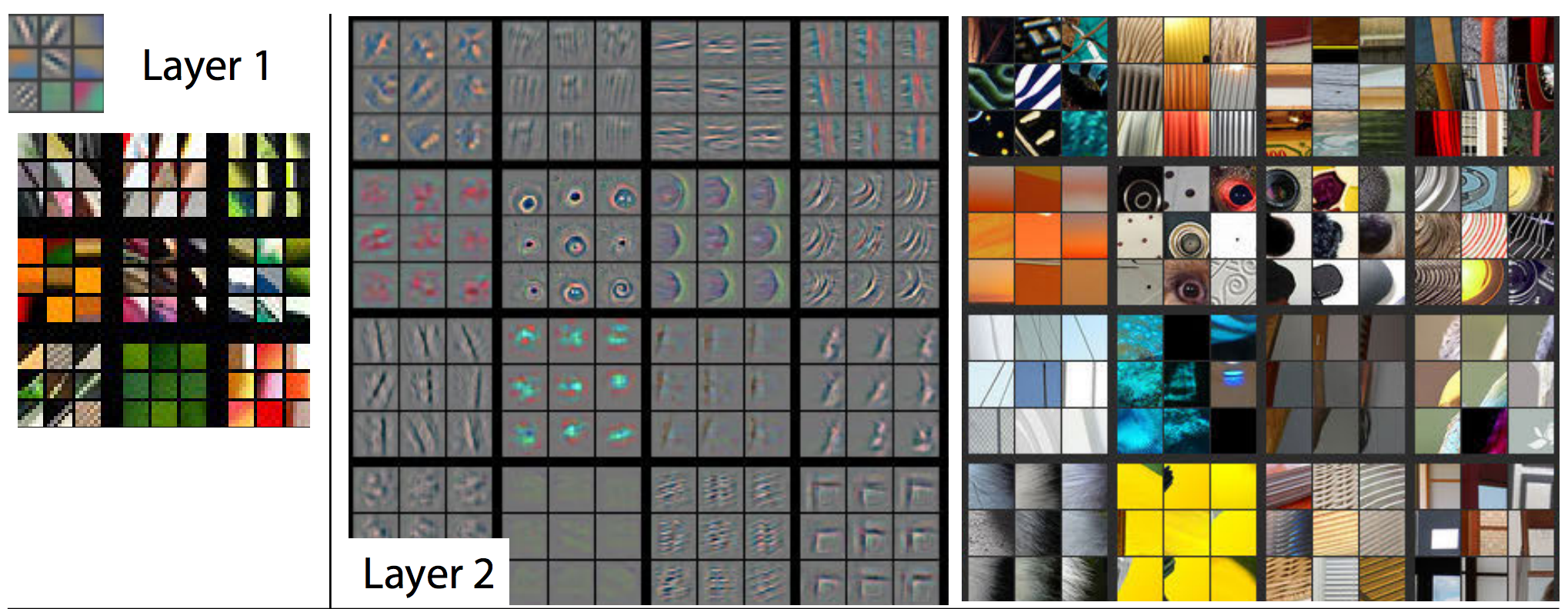 Visualizing Certain Layers [Zeiler and Fergus 2013]
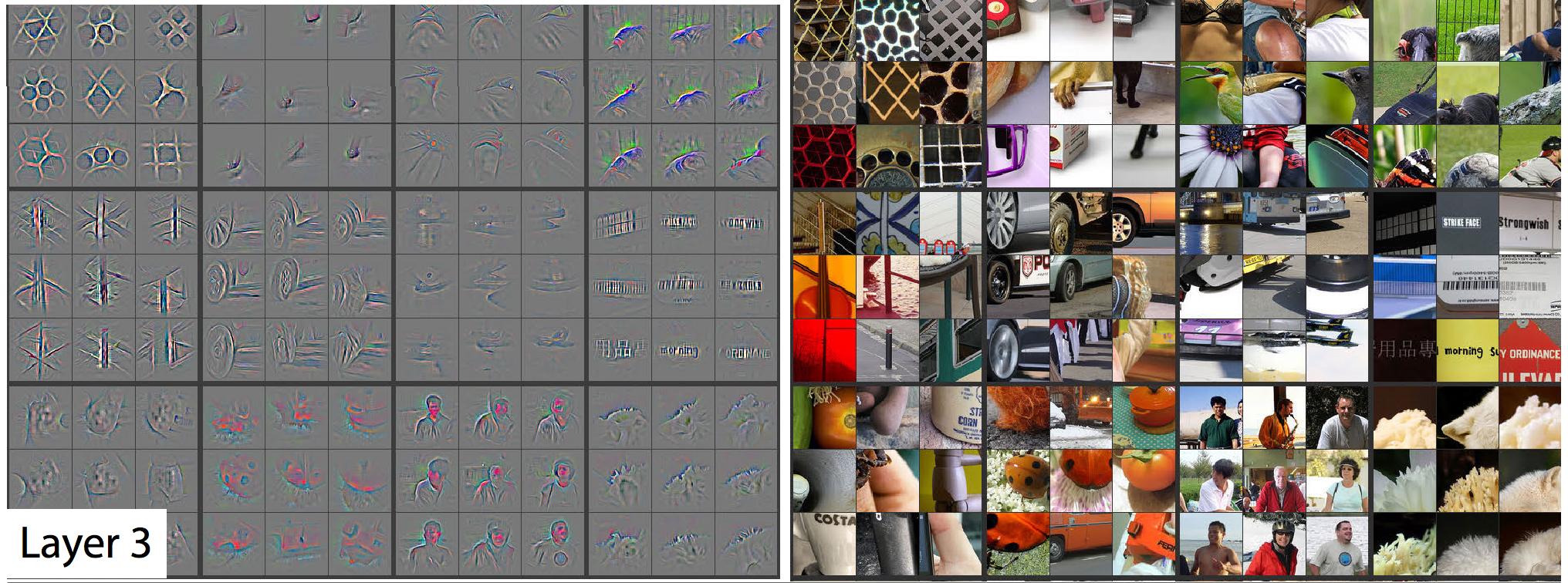 Visualizing Certain Layers [Zeiler and Fergus 2013]
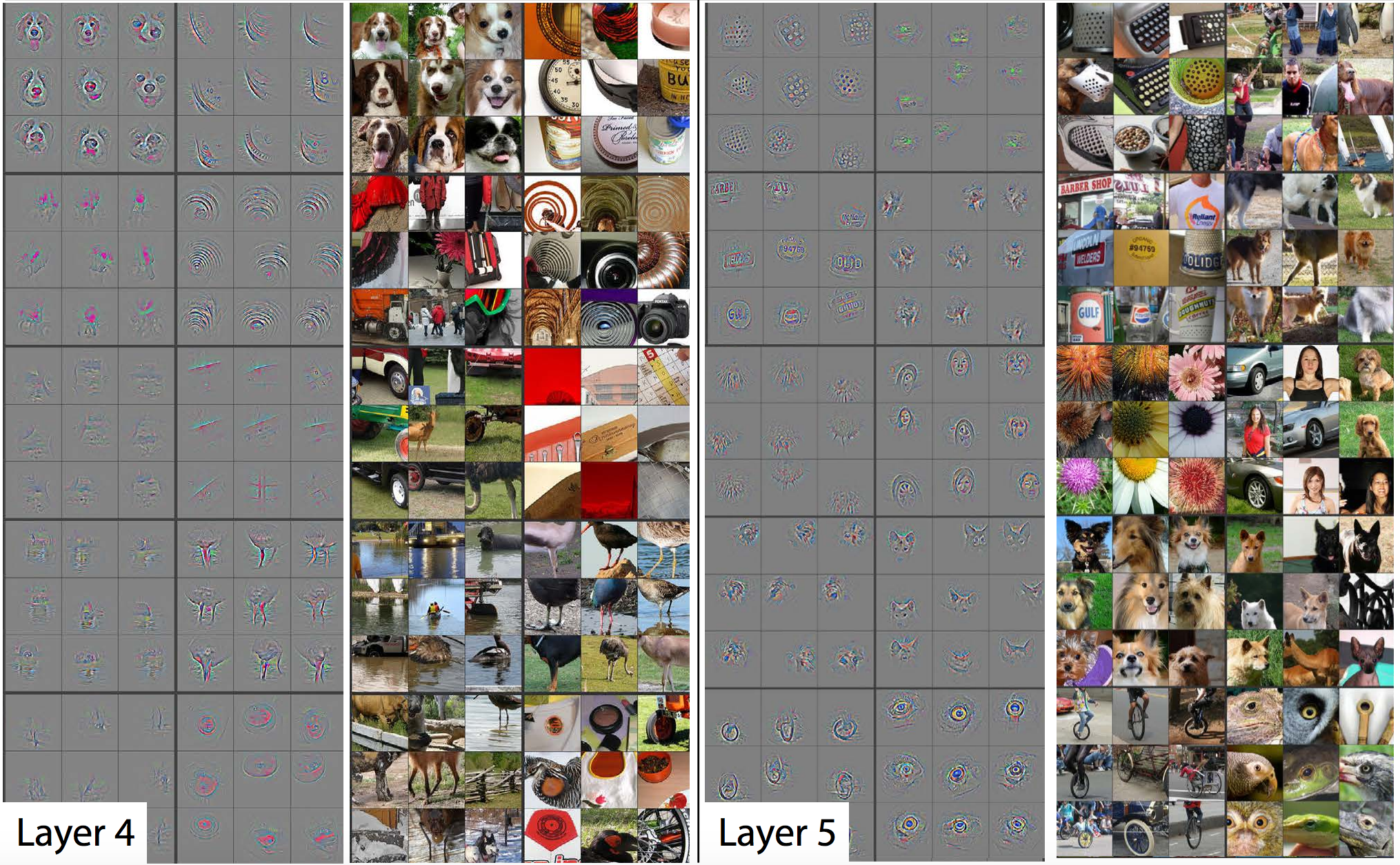 Outline
Visualizing CNNs
Visualizing the whole classifier
Visualizing certain layers
Style transfer
Image inpainting
Style Transfer [Gatys et al 2016]
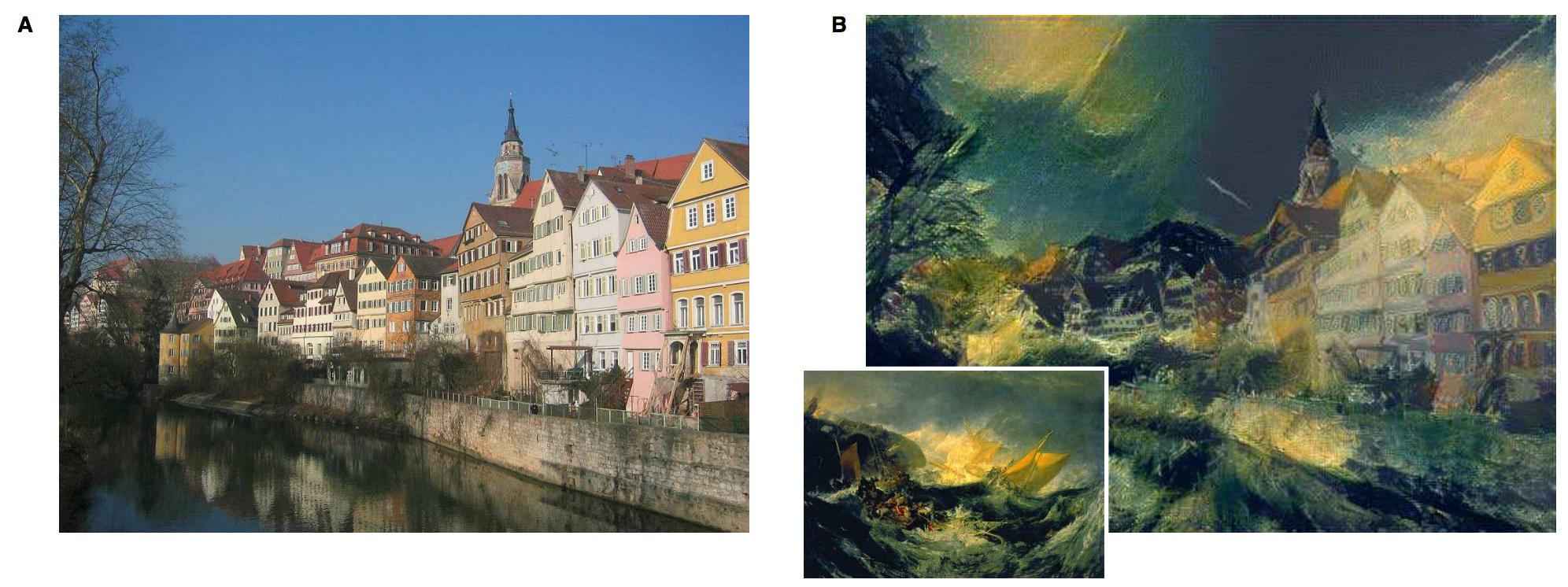 Content Exemplar
Result Image
Style Exemplar
Style Transfer [Gatys et al 2016]
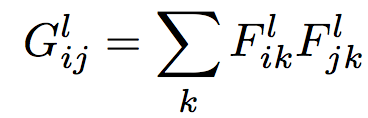 Represent “style” as Gram matrix       measuring co-occurrence statistics of two features i and j of a given layer l:


Here Flik is the activation map of feature i, pixel j.
Similar to covariance matrix between features i, j, but Gram matrix does not subtract means, whereas covariance matrix does.
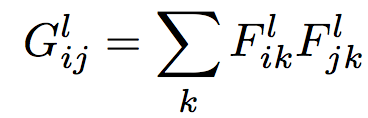 Style Transfer [Gatys et al 2016]
Represent “content” as activation maps of given layer.
Style Transfer [Gatys et al 2016]
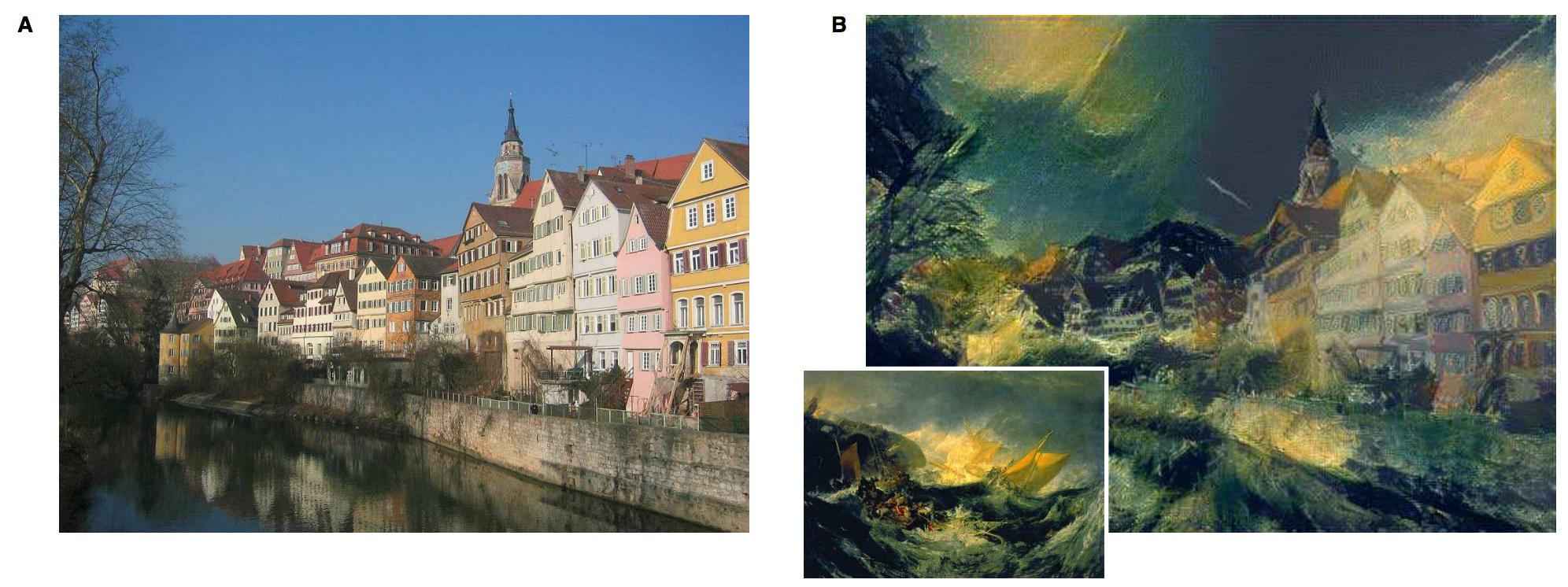 Features fromresult image
Content loss for a given layer l:


Style loss for a given layer l (uses Gram matrices) :




Optimize result image via backpropagation.
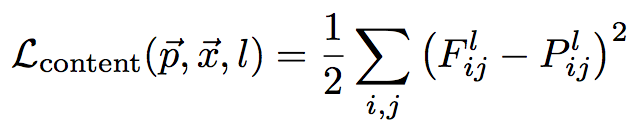 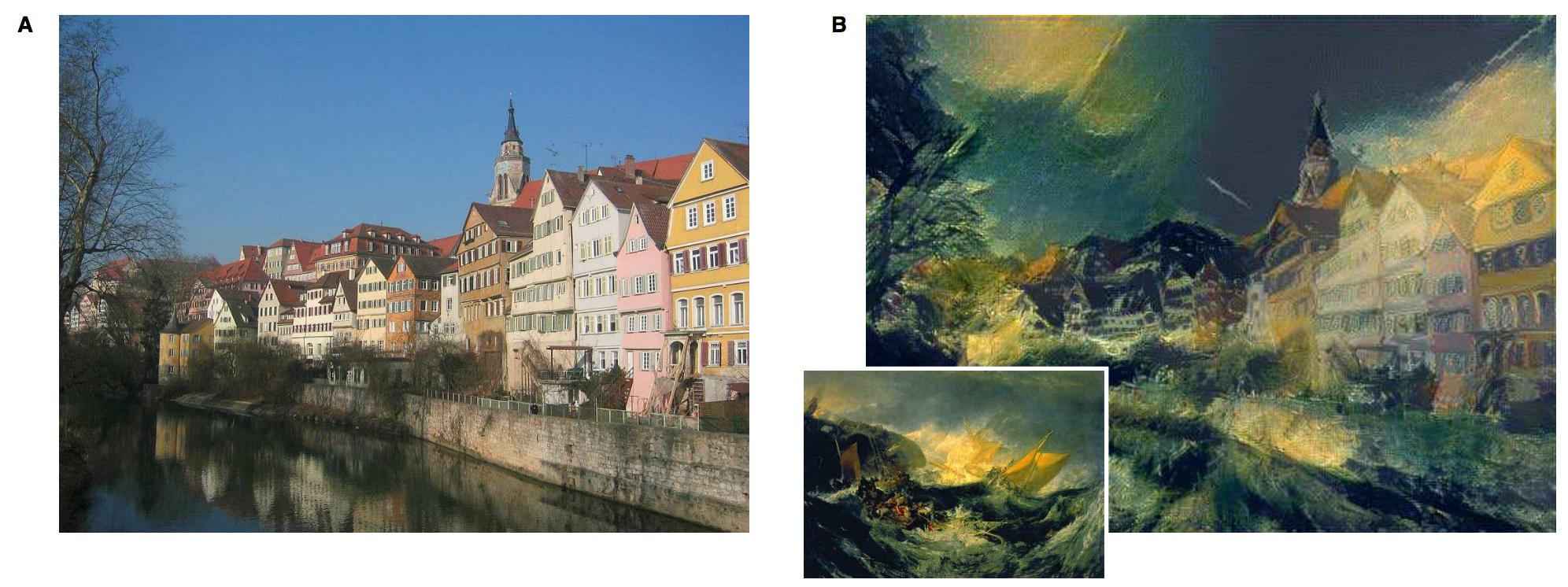 Features from content exemplar
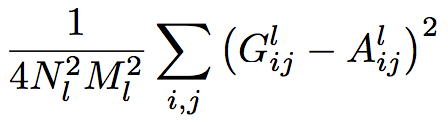 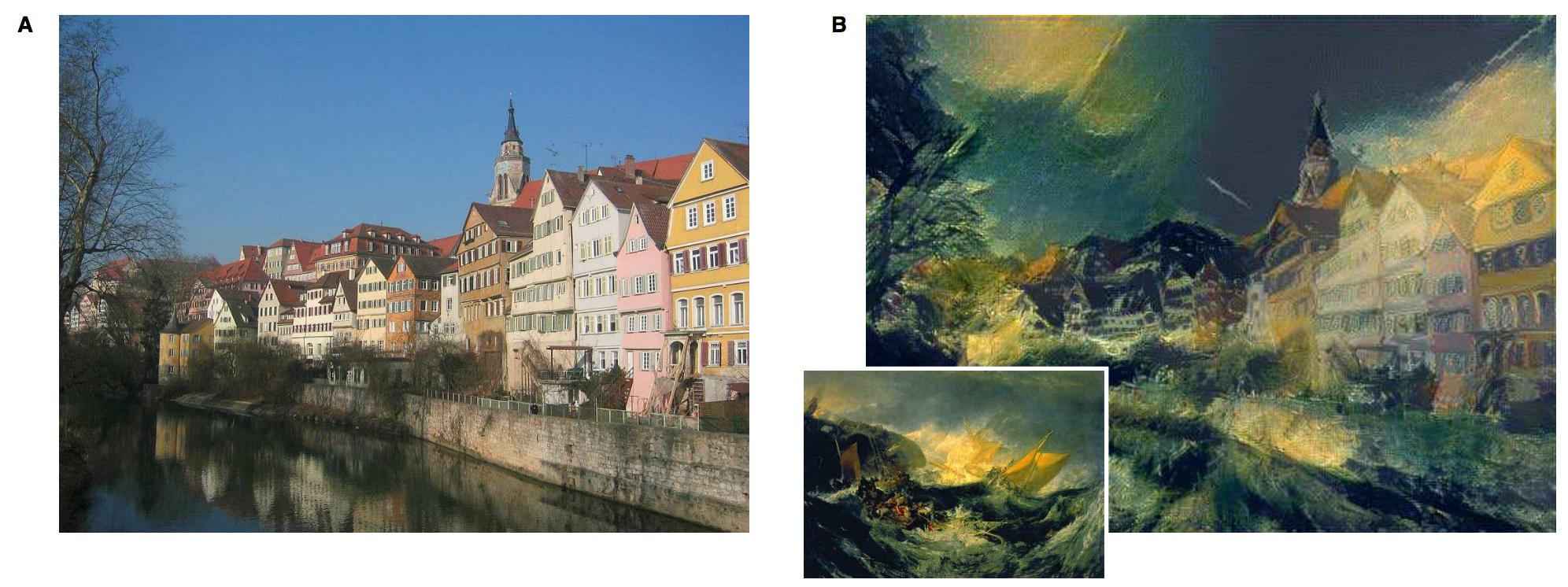 Gram matrices
Features fromstyle exemplar
Additional References
[Li and Wand 2016]: Combining Markov Random Fields and Convolutional Neural Networks for Image Synthesis





Feedforward methods (faster, but generally lower quality):
[Ulyanov et al. 2016]
[Huang and Belongie 2017]
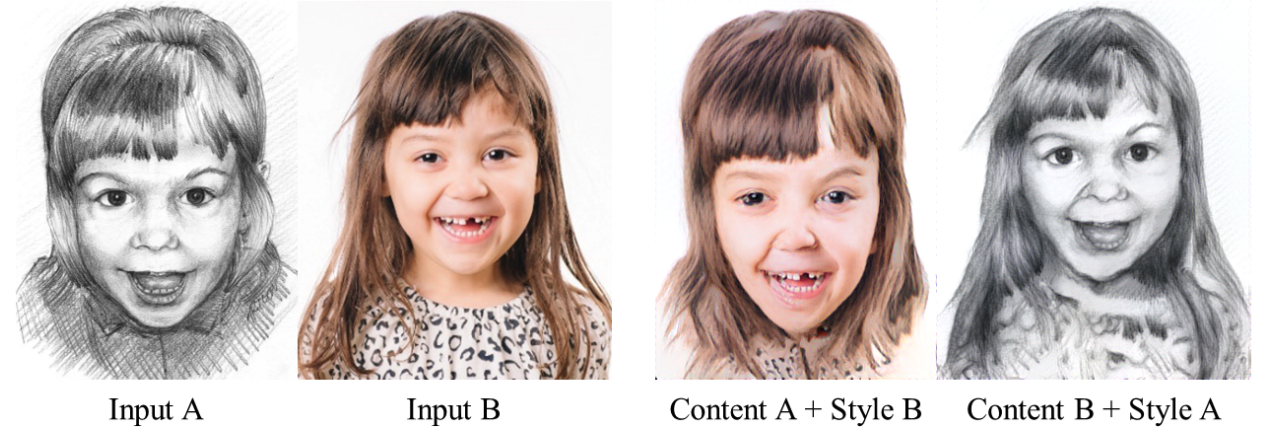 Outline
Visualizing CNNs
Visualizing the whole classifier
Visualizing certain layers
Style transfer
Image inpainting
Image Inpainting
Replace an area of an image with a plausible replacement.
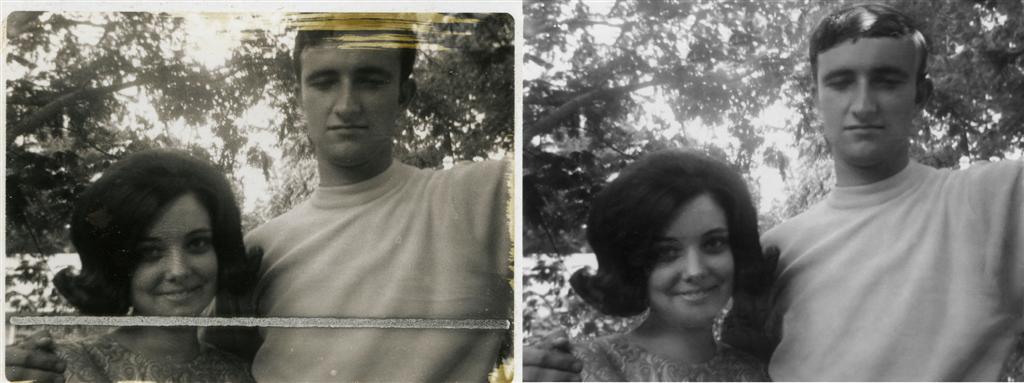 Once performed manually [image from Wikipedia]
Image Inpainting
Two main approaches:
Patch-based
Convolutional neural network
Patch-based Inpainting [Barnes et al. 2009]
PatchMatch
Video
Context Encoders [Pathak et al 2016]
Decoder
Encoder
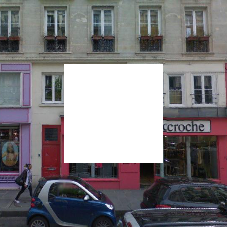 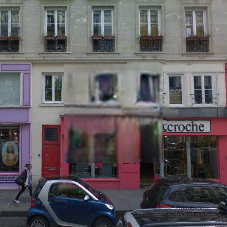 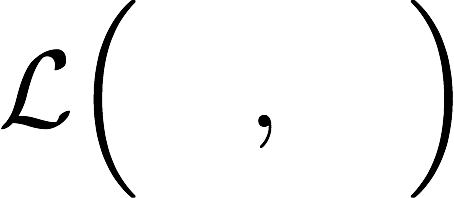 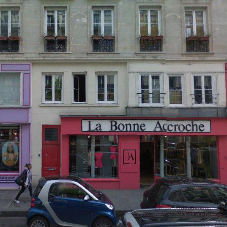 Encoder can be any network architecture like AlexNet etc.
Decoder is a set of UpConv/deconv/frac-strided-conv layers
Context Encoders [Pathak et al 2016]
L2 loss creates blurry results.
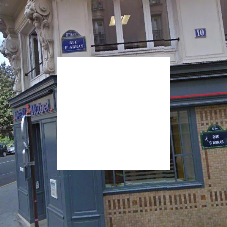 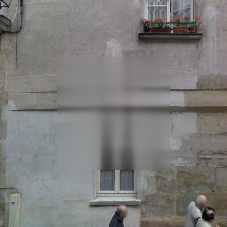 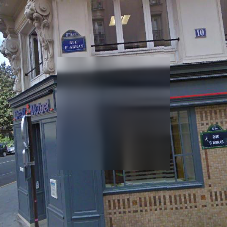 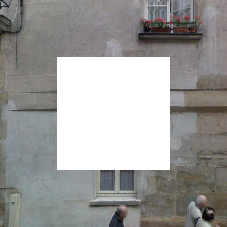 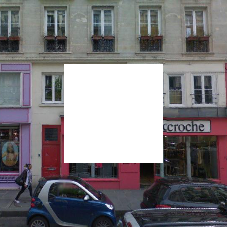 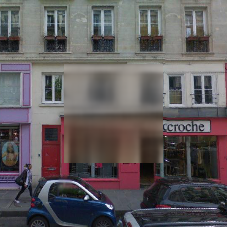 Generative Adversarial Networks [GANs]
Generator is given noise z and tries to mimic a real distribution by playing an adversarial 2 player game against a discriminator.
Discriminator: is the input real or fake?
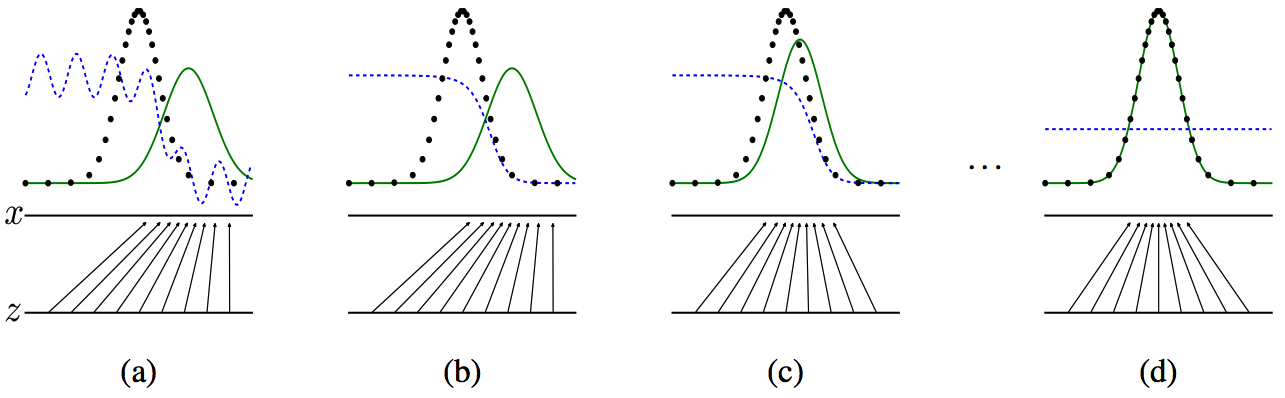 Generative Adversarial Networks [GANs]
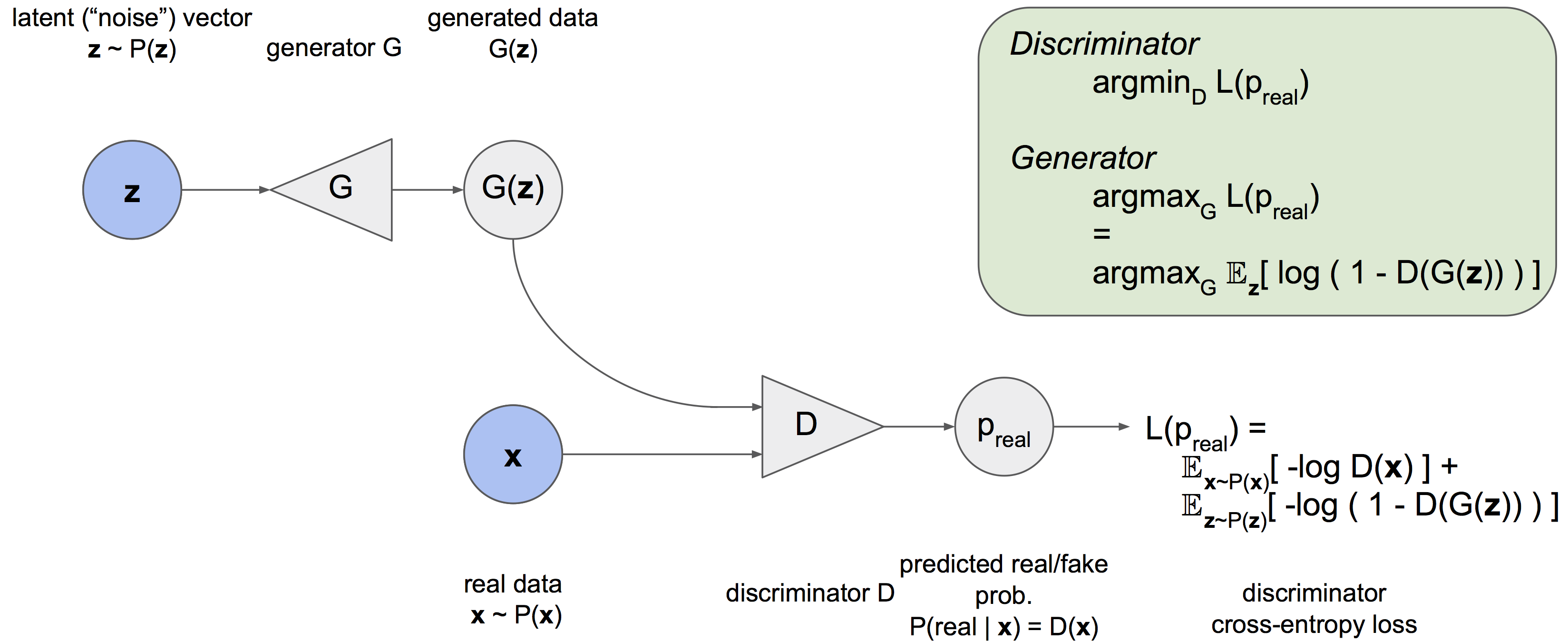 [Slide adapted from Jeff Donahue and Pathak et al. 2016]
Context Encoders [Pathak et al 2016]
Adversarial loss + L2 loss does best.
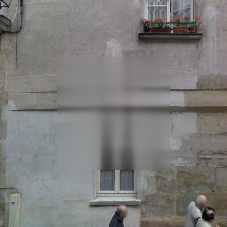 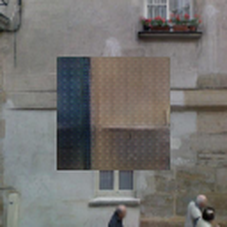 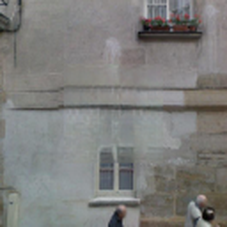 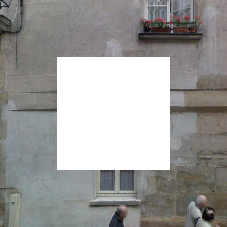 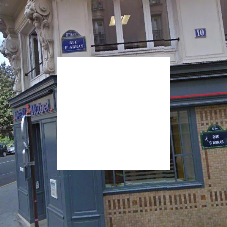 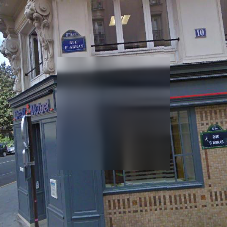 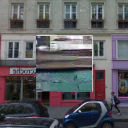 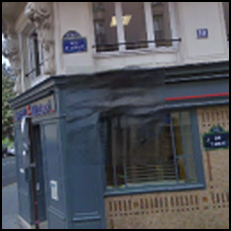 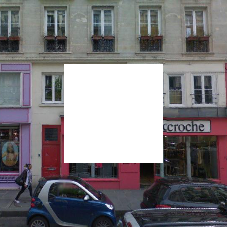 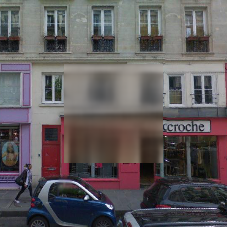 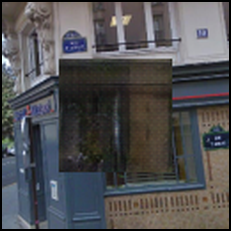 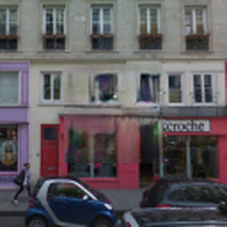 Input Image
L2 Loss
Adversarial Loss
Joint Loss
Context Encoders [Pathak et al 2016]
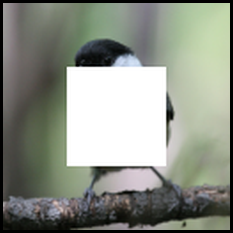 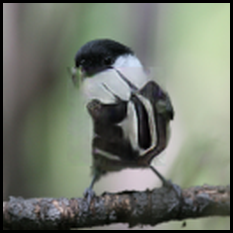 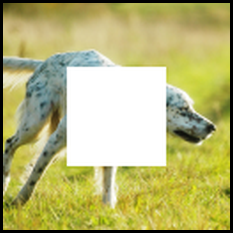 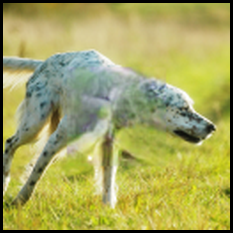 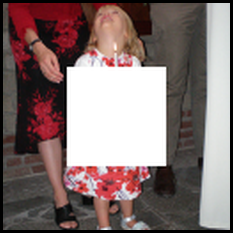 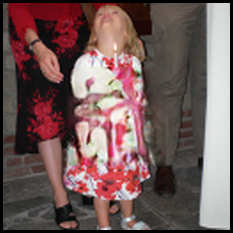 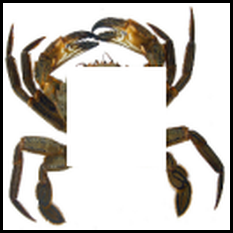 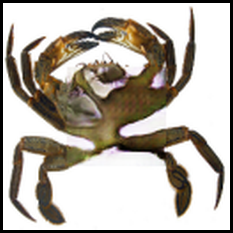 Context Encoders [Pathak et al 2016]
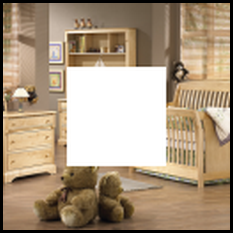 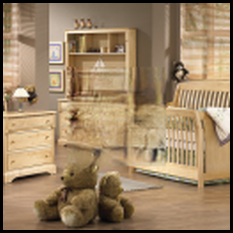 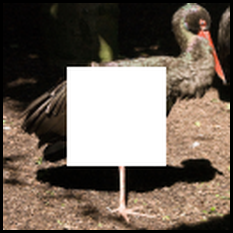 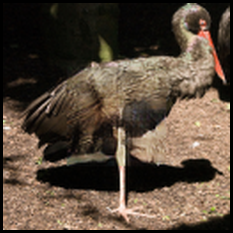 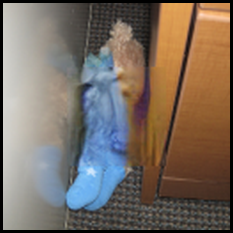 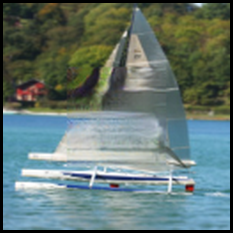 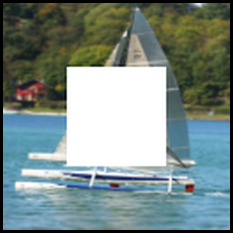 Context Encoders vs Patch-based
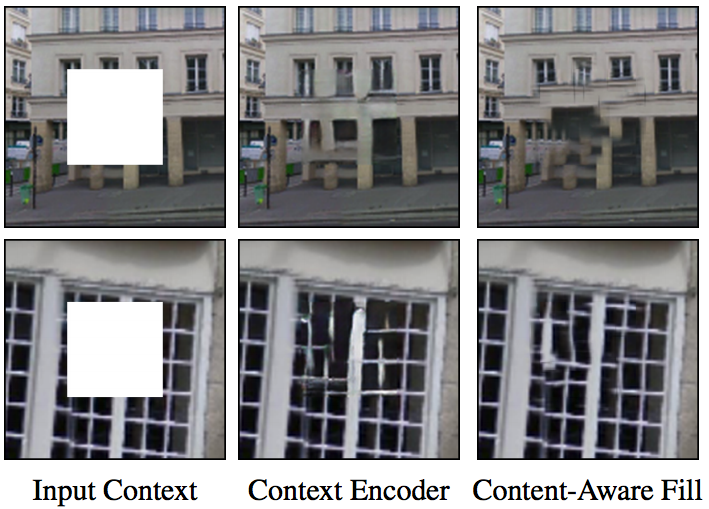 Semanticsneeded
Texture
From [Pathak et al 2016]
Discussion Question
Could we inpaint video using neural networks? How?
How about inpainting ads on the Web?